Planning Grid – Year 1 – Autumn 2
English
We will be exploring the traditional tale of The Little Red Hen. 

Traditional fairytales for story time
Reading alternative traditional tales
Drama and role-play to create our own traditional tale.

Phonics
Revising Phase 2 and 3 phonemes
Learning Phase 5 phonemes
Using mnemonics for common exception words.
Learning key common expectation words

Writing: Fiction
Writing about characters and settings in traditional tales
Using a wide range of words to describe settings and how we might feel being in these places
Describing main characters describing their thoughts and feelings.
Numeracy
Following the Mathematics Mastery Scheme. 

One more or less
Comparing and ordering numbers
Knowing and finding doubling and halving
Knowing and finding odd and even numbers.
Using known number facts
Making 10 in a range of ways
Ordering months
Telling the time to o’clock and half past.
Reading and writing the time to o'clock and half past.
ScienceAnimals including humans
identify and name a variety of common animals including fish, amphibians, reptiles, birds and mammals.
identify and name a variety of common animals that are carnivores, herbivores and omnivores.
describe and compare the structure of a variety of common animals (fish, amphibians, reptiles, birds and mammals, including pets) 
Discuss hibernation – clever animals – how the seasons affect animals? How do they survive cold months.
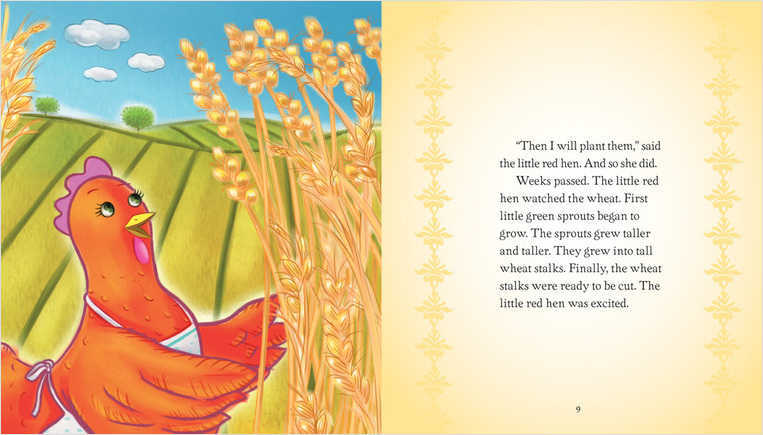 Computing
Use the web safely to find ideas for an illustration
Select and use appropriate painting tools to create and change images on the computer
Create a Little Red Hen e-book
Know how to save, retrieve and change work
PSHE
Discussing similarities and differences and what makes us unique and special. 
Learning about bullying, how it feels and who to ask for help.
Discuss friendships, differences and the importance of being kind.
Geography/History
Learn about Guy Fawkes and fire safety. 
Identify seasonal and daily weather patterns.
Name, locate and identify characteristics of the four countries and capital cities of the United Kingdom and its surrounding seas 
Identify flags and flowers representative of the four countries.
Traditional 
Tales
Art and Design
Design, make and evaluate a 
       bread recipe
For Diversity month, focusing on Lubaina Himid and Native American art. 
Learning about Native American culture
Creating: dream catchers, totem poles  and head dresses significant to Native American culture.
PE
Floor Gymnastics
Moving in different ways using benches, mats
Sequencing dance moves to create own Little Red Hen Dance
RE
Explore big questions: What does it mean to belong?
How do Christians Celebrate Christmas?